Module 1: An Overview of United Nations Peacekeeping Operations
Lesson
1. 6
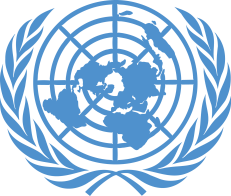 How Peacekeeping Operations Work
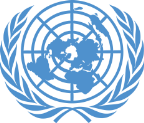 Relevance 

Understand the way a UN peacekeeping mission works:
Must work together well
Unique, complex nature
Distinct management systems, command and control structures
UN Core Pre-Deployment Training Materials 2017
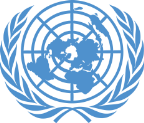 Learning Outcomes 

Learners will:
Explain “operational authority” in UN peacekeeping
List four main positions of authority in a mission
Describe support and substantive components, and relation to mandate beneficiaries
Describe work of integrated and joint structures
UN Core Pre-Deployment Training Materials 2017
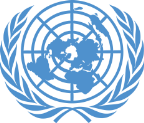 Lesson Overview

Authority, Command & Control 
Overview of a Generic UN Peacekeeping Mission Structure
Main Positions of Authority
Management Structures
Substantive Components
Support Components
Joint & Integrated Structures
UN Core Pre-Deployment Training Materials 2017
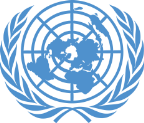 Learning Activity
1.6.1
Importance of Authority
Instructions:
What does it mean to have “authority”?
Give examples in everyday life and at work
List the challenges as a result of no clear lines of authority

Time: 5 minutes
Brainstorming: 3 minutes
Discussion: 2 minutes
UN Core Pre-Deployment Training Materials 2017
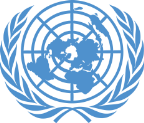 1. Authority, Command & Control
General Assembly
Security Council
Secretary-General
Strategic
Secretariat
(DPKO, DFS, DPA)
Head of Mission
Mission Headquarters & Leadership Team
Operational
Component Heads
Civilian Units
Tactical
Military Units
Police Units
Regional Offices
1
UN Core Pre-Deployment Training Materials 2017
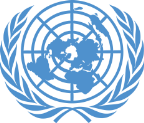 UN Operational Authority
UN “operational authority” over ALL personnel in UN peacekeeping operations (UNPKOs) – including military and police
Member States not permitted to adjust or influence any tactical plans, decisions or operations
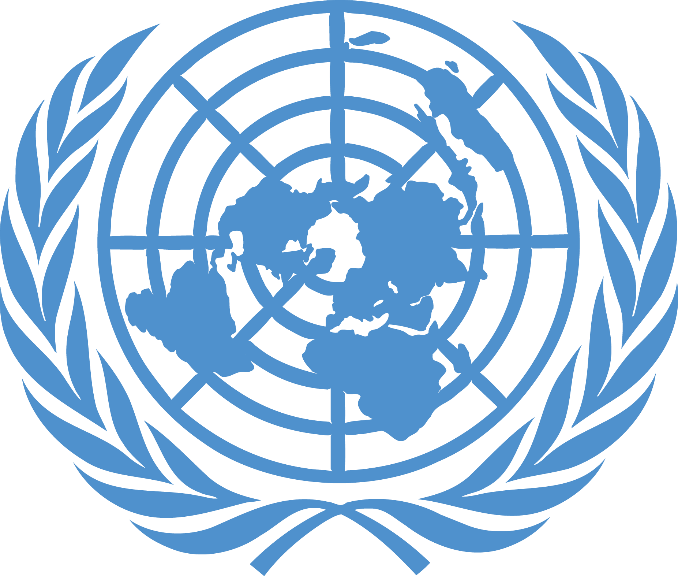 2
UN Core Pre-Deployment Training Materials 2017
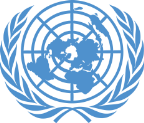 2. Overview of a Generic UN Peacekeeping Mission Structure
Special Representative of the Secretary-General or Head of Mission (SRSG/HOM)
Chief of Staff (COS)
Head of Police
Deputy SRSG/ RC/HC
Deputy SRSG/ Deputy HOM
Director of Mission Support/Chief of Mission Support (DMS/CMS)
Head of Military
Chief Security Adviser
Support Components
Substantive Components
Police
Safety & Security
Military
3
UN Core Pre-Deployment Training Materials 2017
[Speaker Notes: Added military and police components.]
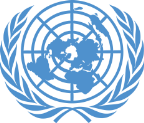 2. Overview of a Generic UN Peacekeeping Mission Structure
Special Representative of the Secretary-General or Head of Mission 
(SRSG/HOM)
Deputy SRSG/ Deputy HOM
Deputy SRSG/ RC/HC
Head of Military
Chief Security Adviser
Chief of Staff (COS)
Head of Police
Director of Mission Support/Chief of Mission Support (DMS/CMS)
Integrated Support Services:
Movement
Control,
Transport,
Engineering,
Mission Support Center,
Comms and Information Technology,
Aviation,
Supply
Admin Services:
Finance,
Medical,
Procurement,
General Services

Integrated Training Center
Safety & Security
Human Rights
DDR
JOC
Staff Officers
Individual Police Officers
Security Sector  Reform
JMAC
Political Affairs
Civil Affairs
Public 
Information
Legal Affairs
Formed Police  
Units
Formed Military Units
Gender
Strategic Planning
Justice
Child Protection
Corrections
Best Practices
Military Experts on Mission
Specialized Police Teams
Conduct & Discipline Unit
HIV/AIDS
Electoral Assistance
4
UN Core Pre-Deployment Training Materials 2017
[Speaker Notes: I created this special link to the CSA, since that post is not part of the senior mission leadership team. Putting it right under the SRSG could have been confusing. 
Also, check with DSS focal point on the structure of Safety and Security sections in the field for more information.]
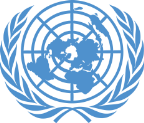 3. Main Positions of Authority
SRSG/HOM
COS
DSRSG
DSRSG/RC/HC
DMS/CMS
HOMC
HOPC
5
UN Core Pre-Deployment Training Materials 2017
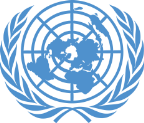 Special Representative of the Secretary-General/Head of Mission (SRSG/HOM)
Exercises “operational authority” over ALL personnel in UNPKO
Responsible for strategic vision and guidance
6
UN Core Pre-Deployment Training Materials 2017
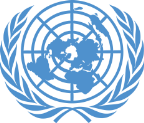 Deputy Special Representative of the Secretary-General (DSRSG)
Delegated management aspects
Two DSRSGs in multidimensional UNPKOs
Principal DSRSG: political, operational and/or rule of law aspects
Second DSRSG: Resident Coordinator (RC) leading UNCT – may be triple-hatted as Humanitarian Coordinator (DSRSG/RC/HC)
SRSG/HOM
DSRSG
DSRSG/RC/HC
7
UN Core Pre-Deployment Training Materials 2017
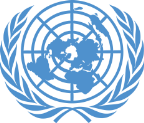 Chief of Staff (COS)
Senior level staff and advisory function for SRSG/HOM and senior management of mission
8
UN Core Pre-Deployment Training Materials 2017
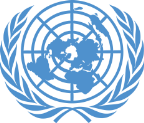 Director/Chief of Mission Support (DMS/CMS)
Ensures provision of the necessary logistics and administrative support to mission
9
UN Core Pre-Deployment Training Materials 2017
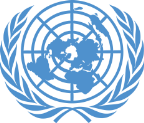 Other Positions of Authority
SRSG/HOM
Head of Military Component (HOMC)
Head of Police Component (HOPC)
Exercises “UN Operational Control”
May delegate specific authority for individual officers and FPUs to subordinate police officers
Normally appointed as the mission Police Commissioner
Exercises “UN Operational Control”
May delegate “UN Tactical Control” of military personnel to subordinate military commanders
May also be HOM in traditional missions
10
UN Core Pre-Deployment Training Materials 2017
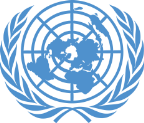 4. Management Structures
Senior Management Group (SMG)
Mission Leadership Team (MLT)
SRSG/HOM
COS
DMS/CMS
HOMC
HOPC
DSRSG/HC/RC
DSRSG
Political
Electoral
Civil Affairs
Human Rights
Safety & Security
Spokes-person
Legal Affairs
Public Information
11
UN Core Pre-Deployment Training Materials 2017
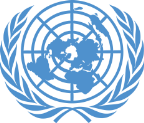 Learning Activity
1.6.2
Command and Control
Instructions:
Consider the scenarios in a mission
How would “authority, command and control” contribute to success?

Time: 10 minutes
Group work: 5-7 minutes
Discussion: 3 minutes
UN Core Pre-Deployment Training Materials 2017
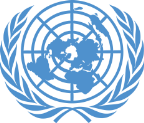 5. Substantive Components
Substantive work of UNPKO involves “essential” tasks outlined in mandate
Tasks carried out by UN military, police, civilian personnel or “components”
Military
Civilian
Police
12
UN Core Pre-Deployment Training Materials 2017
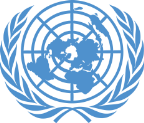 6. Support Components
Necessary logistics and administrative support to the mission
Combines military and civilian services
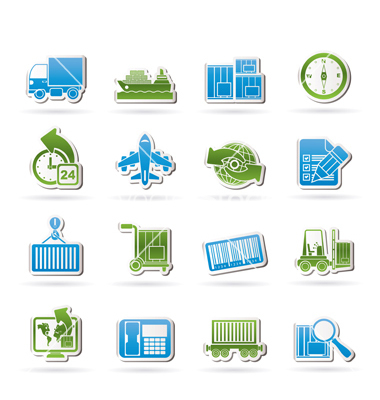 13
UN Core Pre-Deployment Training Materials 2017
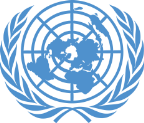 7. Joint & Integrated Structures
Integrated Support Services (ISS)
Mission Support Centre (MSC)
Joint Operations Centre (JOC)
Joint Mission Analysis Centre (JMAC)
Integrated Mission Training Centre (IMTC)
14
UN Core Pre-Deployment Training Materials 2017
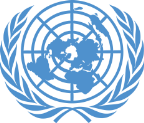 Integrated Support Services (ISS)
Provides logistics support to all mission components
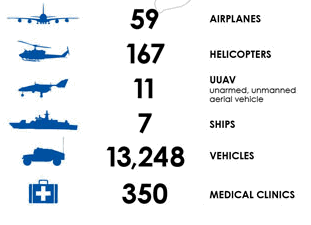 15
UN Core Pre-Deployment Training Materials 2017
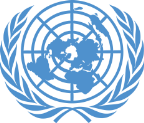 Mission Support Centre (MSC)
Provides all mission components, other UN and non-UN entities with a single point of coordination for logistics support in the mission area
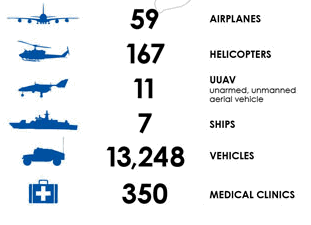 16
UN Core Pre-Deployment Training Materials 2017
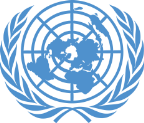 Joint Operations Centre (JOC) &                Joint Mission Analysis Centre (JMAC)
Both support integration of information
JOC: consolidates information from across the mission and UNCT
JMAC: analyses and anticipates threats, risks and patterns of incidents based on information
17
UN Core Pre-Deployment Training Materials 2017
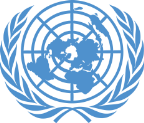 Learning Activity
1.6.3
Absorbing the Acronyms
Instructions:
Consider the different acronyms
Decide what each acronym stands for
Decide what each acronym does

Time: 10 minutes
Group work: 5-7 minutes
Discussion: 3 minutes
UN Core Pre-Deployment Training Materials 2017
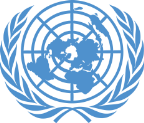 Summary of Key Messages

UN “Operational authority” over ALL personnel – including tactical plans, decisions, operations
Positions of authority – SRSG/HOM, DSRSG, COS, DMS/CMS, HOMC, HOPC
Support and substantive components – implement the mandate, benefits host country
Integrated/joint structures – ISS, MSC, JOC, JMAC
UN Core Pre-Deployment Training Materials 2017
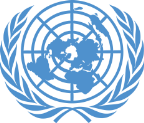 Questions
UN Core Pre-Deployment Training Materials 2017
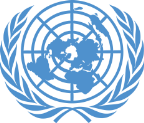 Learning Activity

Learning Evaluation
UN Core Pre-Deployment Training Materials 2017